Food Lab Equipment
BINGO
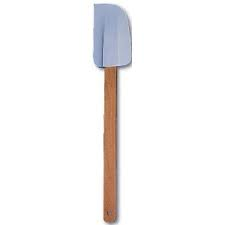 Rubber Scraper
Used to remove soft or liquid ingredients entirely from a bowl or container.
Blender
Use to crush ice, make smoothies, blend ingredients
Muffin Pan
Used for baking muffins or cupcakes
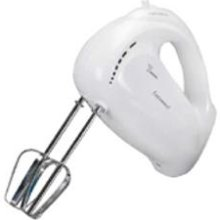 Electric Mixer
Used to cream (add air to) or combine ingredients thoroughly.
Jelly Roll Pan
Used to bake bars or cookies
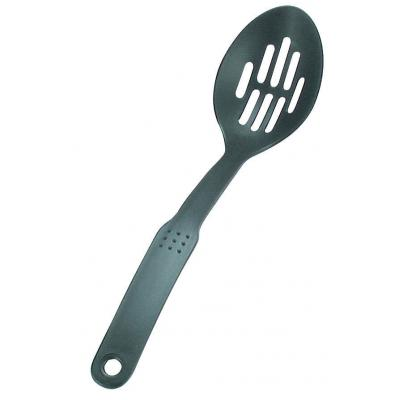 Slotted spoon
Used to remove solid ingredients from liquid
Cookie sheet
Used to bake cookies or other food that will not run off the pan.
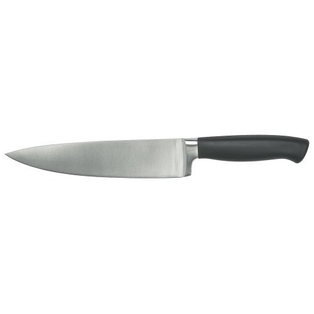 Chef’s knife or French knife
All-purpose knife used for chopping and sectioning
Pastry Blender
Used to blend or cut fat (butter, shortening, margarine) into flour, sugar, and other dry ingredients.
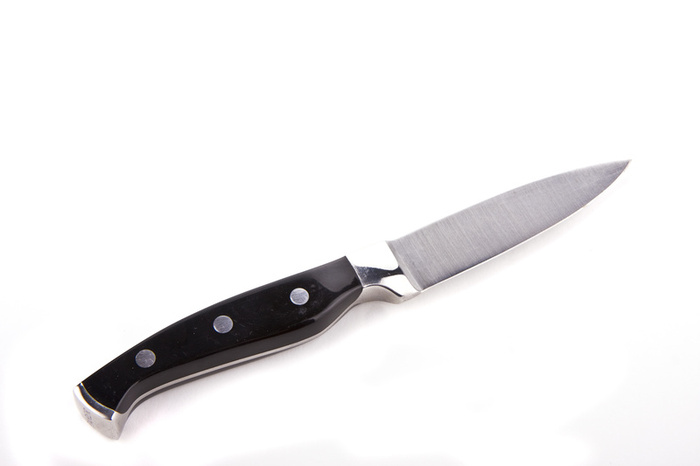 Paring knife
Used for slicing, peeling, or sectioning small ingredients
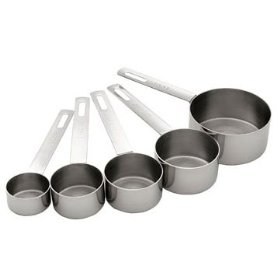 Dry measuring cups
Used for measuring dry ingredients like rice, flour, or even semi-liquid ingredients like peanut butter
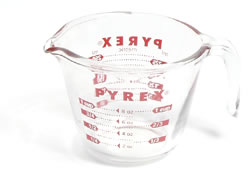 Liquid measuring cup
Used for measuring liquid ingredients like oil, water, and syrup
Peeler
Removes skin from potatoes, apples, carrots, radishes, etc.
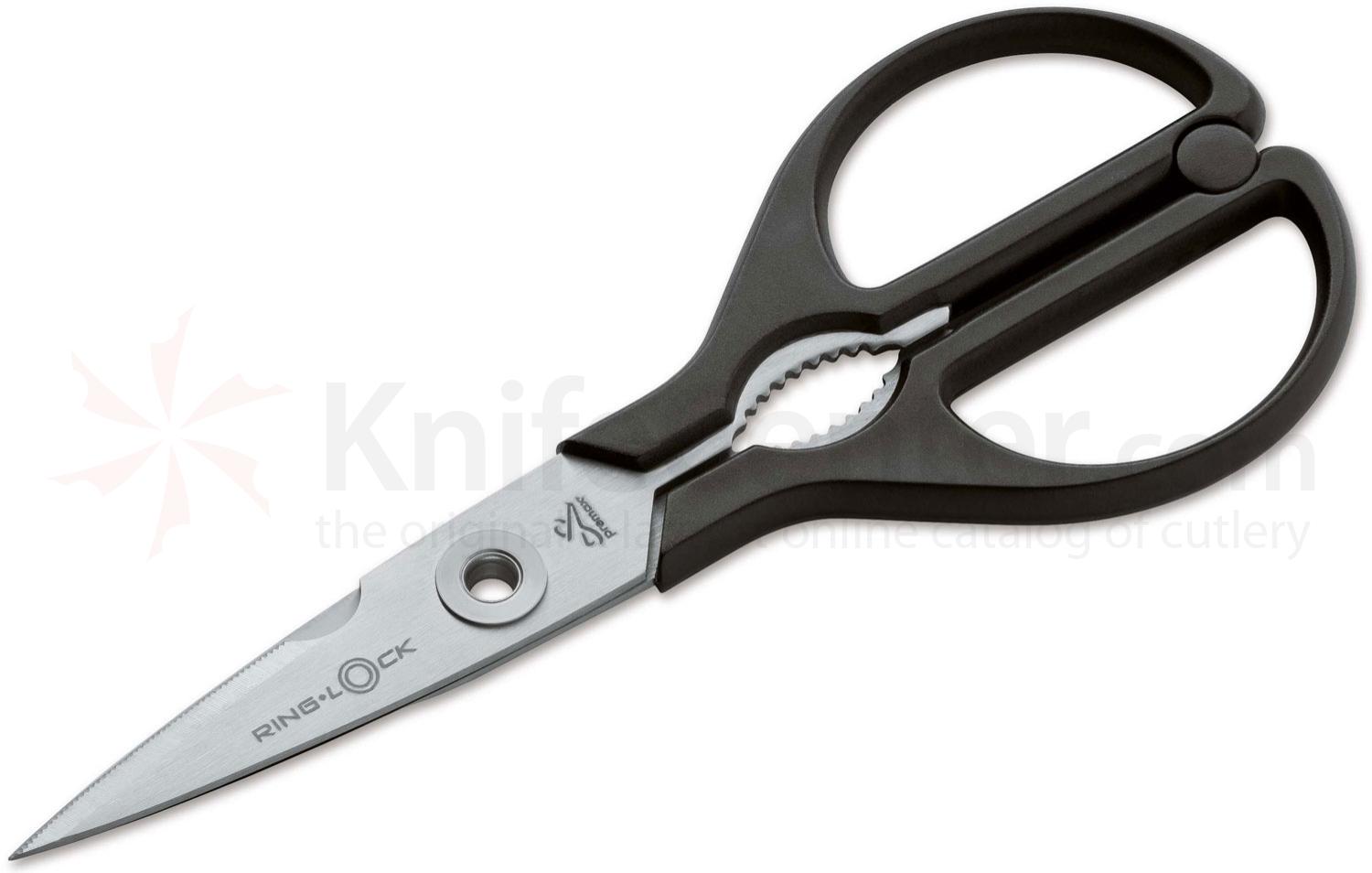 Kitchen Shears
Used to cut open packages and cut food; wash and dry just as you would a kitchen utensil
Tongs
Used to transfer or move medium/large food particles.
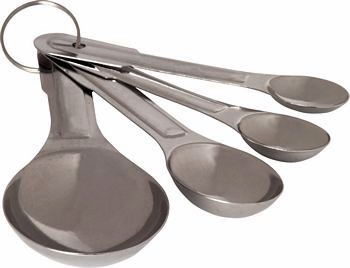 Measuring spoons
Used for measuring small amounts of dry or liquid ingredients
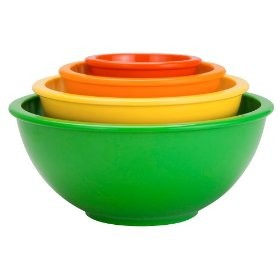 Mixing bowls
Used for storing ingredients and mixing ingredients
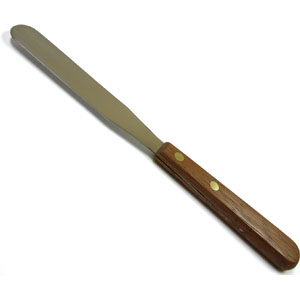 Spatula
Used for leveling ingredients or spreading
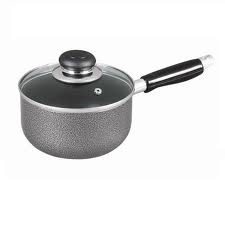 Sauce pan
Used for heating sauces and small amounts of liquid ingredients
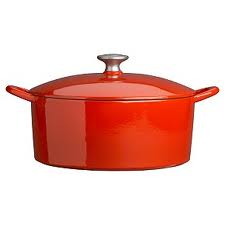 Cooking Pot
Used for stews, soups, and one-dish meals
Whisk
Used to mix ingredients or add air to ingredients
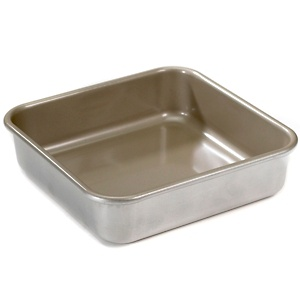 Cake pan
Used for baking cake, bars, and sometimes casseroles
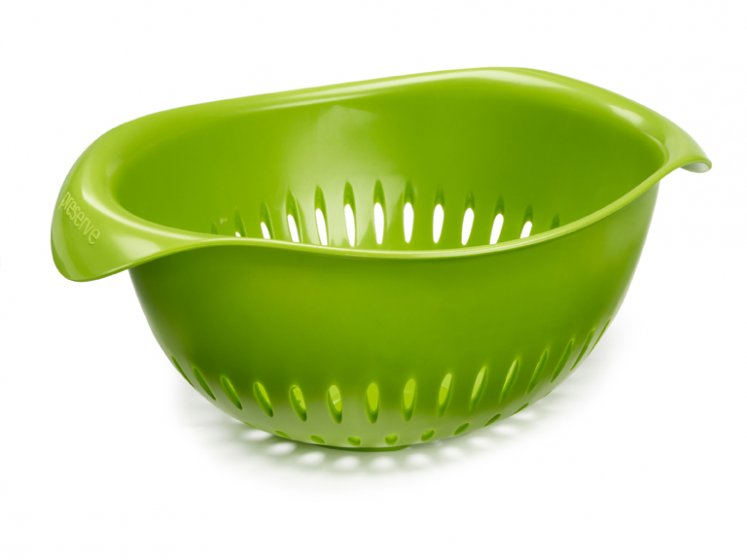 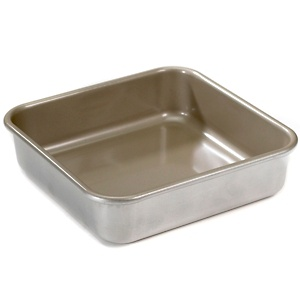 Colander
Used to remove liquid from pasta
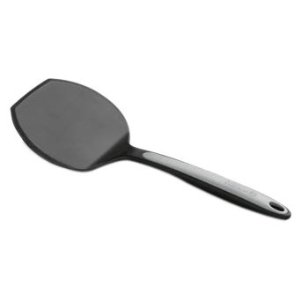 Turner
Used to remove food items, turn food, and serve food
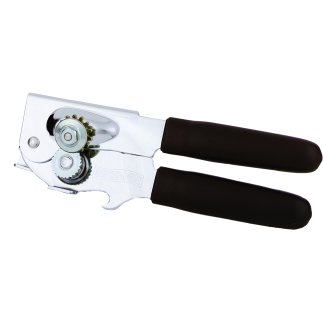 Can opener
Used to open cans
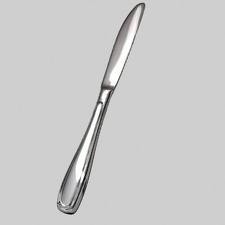 Dinner Knife
Part of a table setting.  May also be used to level ingredients for measuring or spreading.
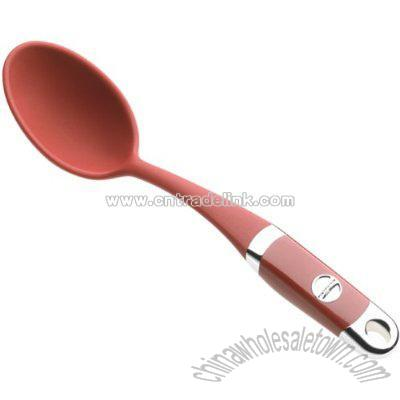 Basting Spoon
Used to remove serve or move liquids
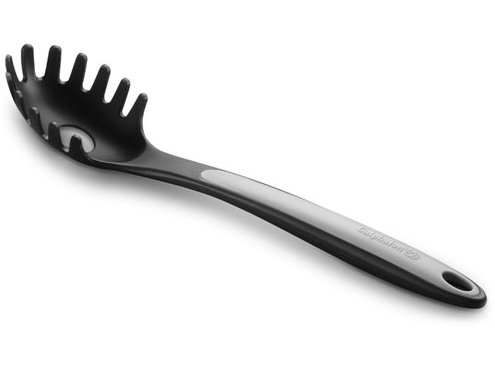 Pasta Fork
Used to serve pasta
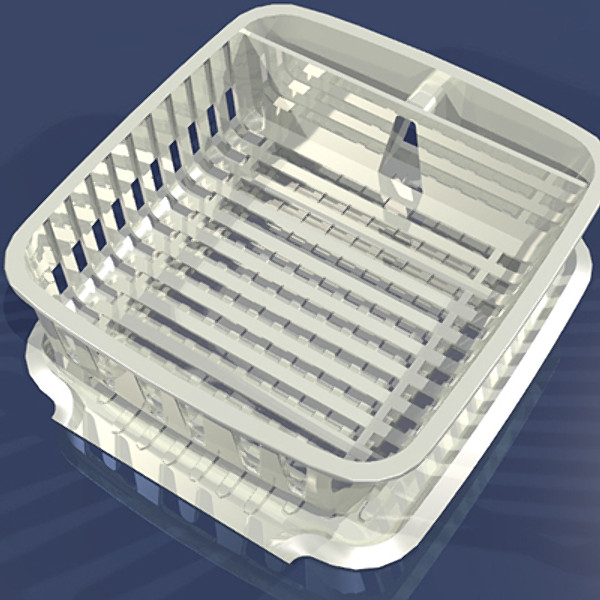 Dish Drainer
Used for drying dishes or storing until dried and put away
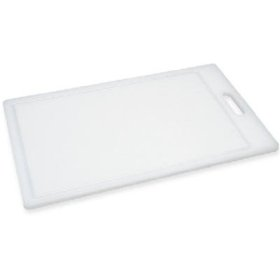 Cutting Board
Used with a knife or cutting tool to protect the work surface and knife
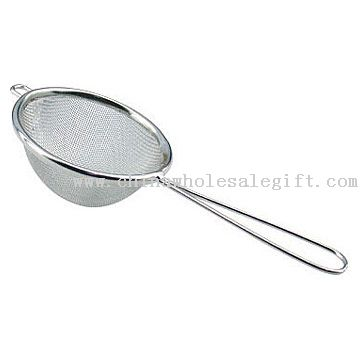 Strainer
Used to drain liquids from foods like fruit, vegetables, and cooked meat
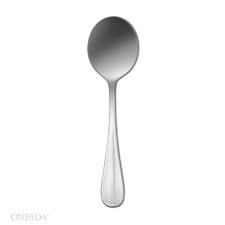 Soup spoon
Part of a table setting, used to consume soup
Salad plate
Part of a table setting, placed above the dinner plate
Ladel
Used to scoop and serve liquids
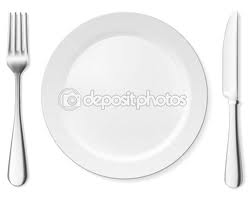 Dinner Plate
Part of a table setting, main meal is served on this